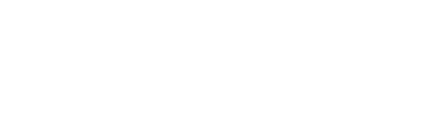 Kapitel 10
Kapazitäts- und Terminplanung

PPS
Terminplanung
Die Methoden der Terminplanung sind sehr ähnlich den Methoden des
Projektmanagements (Netzplantechnik) der Einzelfertigung .

Kennzeichen:
Fertigung von Einzelstücken (oder sehr geringen Stückzahlen) nach Kundenwünschen 
Sporadische Kundenaufträge nach Angebot, Verhandlung, ....
oft hohe Wertigkeit und erhebliche Risiken
lange Durchlaufzeiten und strenger Terminrahmen
Basis aller Planungsüberlegungen: Netzplantechnik
10.1 Netzplantechnik zur Terminplanung
Vorgangsweise:

Aufspaltung eines Projektes in einzelne (wesentliche) Vorgänge (Meilensteine)
Darstellung in Netzplan (Graph)
Beispiel I
A-s
D-m, E-m
E-m
D-m
F-m
E-g
F-m
-
Man muss Vorgänger oder Nachfolger angeben
Darstellungen
Jeder Tätigkeit (jedem Vorgang) ist eine Dauer zugeordnet, die im einfachsten Fall deterministisch gegeben (und bekannt) ist. 
Für manche Tätigkeiten sind Vorgänger-Nachfolger-Beziehungen zu beachten, die im einfachsten Fall lauten: 
  X ist Vorgänger von Y    Vorgang X muss abgeschlossen sein, bevor Y beginnen kann

Darstellung der Vorgänger-Nachfolger-Beziehungen in Graph 

zwei verschiedene Ansätze:
  Vorgangspfeilnetz
  Vorgangsknotennetz
10.1.1 Vorgangspfeilnetz
historisch älterer Ansatz
 auch CPM (critical path method, AOA = activity on arc) genannt (wobei 	CPM auch noch andere Bedeutungen hat) 
 Vorgänge werden über Pfeile abgebildet 
 Knoten entsprechen den Zuständen bzw. Fertigstellungsereignissen    	der einzelnen Vorgänge



 gewisse Nachteile
 Verdrängung durch Vorgangsknotennetz
10.1.2 Vorgangsknotennetz
neuerer Ansatz
 auch MPM (Metra-Potential-Methode, AON, activity on node) genannt 
 bildet die Vorgänge als Knoten ab
 (gerichteten) Kanten entsprechen den Verknüpfungen der Vorgänge     	(Vorgänger-Nachfolger-Relationen)
 Verschiedene darstellungen der Knoten:
oder
(1) Vorwärtsrechnung
Ermittlung von: 
 FAZ	...	frühest möglicher Anfangszeitpunkt und
 FEZ	...	frühest möglicher Endzeitpunkt
Vorwärtsrechnung: von links (Start) nach rechts (Ende), wobei
 FEZ = FAZ + D
 FAZ = Maximum der FEZ aller (unmittelbaren) Vorgänger 
  FEZ des letzten Knotens = kürzeste Projektlänge, frühester Fertigungszeitpunkt des Auftrages
Beispiel
(2) Rückwärtsrechnung
Ermittlung von: 
 SAZ	...	spätest zulässiger Anfangszeitpunkt und 
 SEZ	...	spätest zulässiger Endzeitpunkt 
Rückrechnung: 
vom Projektende von rechts (Ende) nach links (Start), wobei

 SAZ = SEZ – D
 SEZ = Minimum der SAZ aller (unmittelbaren) Nachfolger
Beispiel
(3) Gesamtpuffer
Ermittlung von:
 GP = SEZ - FEZ
Wie weit kann der jeweilige Vorgang nach hinten verschoben werden, 
ohne die Fertigstellung des Projektes zu verzögern?

Knoten mit GP = 0 nennt man kritisch
kritische Knoten liegen auf kritischem Pfad 

Man kann auch von einem beliebigen gewünschten Projektende 
(> frühester Fertigungszeitpunkt) die Rückwärtsrechnung durchführen. 
Dann gibt es natürlich keine kritischen Vorgänge.
= SAZ - FAZ
Beispiel
Beispiel II
A-s
2
A-b
4
0
4
4
6
9
9
13
9
13
15
D-m
7
6
13
9
15
22
B-b
4
0
4
F-m
9
31
22
0
0
4
0
22
31
C-b
3
E-g
12
E-m
6
4
10
0
10
3
22
1
1
4
0
4
10
22
0
10
(1) Vorwärtsrechnung
(3) Gesamtpuffer
(2) Rückwärtsrechnung
 Kritischer Pfad
Erweiterungen
Mögliche Erweiterungen des Grundmodells:

 Mindestabstände zwischen Vorgängen 
 verallgemeinerte Vorgänger – Nachfolgerbeziehungen
 Verkürzung von Vorgängen (auf dem kritischen Pfad) gegen  	zusätzliche Kosten (meist als CPM-Methode bezeichnet)
 stochastische Erweiterungen, wo die Dauern D der Vorgänge nicht 	gegeben sind, sondern nur deren Wahrscheinlichkeitsverteilungen 	(meist als PERT-Methode bezeichnet)

wird teilweise im VK behandelt
10.2 Kapazitätsplanung
Jeder Vorgang nimmt gewisse Kapazitäten in Anspruch. 
 Eintragung des zeitlichen Verlaufs der Kapazitätsbelastung in ein  	Diagramm      Kapazitätsbelastungsprofil

 Vergleich mit dem Kapazitätsangebot
 obiges Beispiel: 4 Kapazitätsarten 
"bohren„
"stanzen„
"galvanisieren„
"montieren"
Kapazitätsbelastungsprofile I
Verschiebungen von A-b und D-m möglich ohne Fertigstellungstermin zu verzögern:

    Kapazitätsprofil „bohren“




     Kapazitätsprofil „montieren“
Einplanung so, dass alle Vorgänge frühestmöglich begonnen werden:


   Kapazitätsprofil „bohren“




     Kapazitätsprofil „montieren“
C-b
C-b
B-b
B-b
A-b
A-b
D-m
D-m
F-m
E-m
F-m
E-m
Kapazitätsbelastungsprofile I
Verschiebungen von A-b und D-m möglich ohne Fertigstellungstermin zu verzögern:
Einplanung so, dass alle Vorgänge frühestmöglich begonnen werden:
Beispiel
Kapazitätsbelastungsprofile II
gemeinsame Betrachtung von vielen Vorgängen und mehreren Projekten 
 komplizierter Kapazitätsprofile
Kapazitätsbelastungsprofil
Ausweg bei Überschreitung der Normalkapazität
Anpassung der Belastungsprofile:
	Verschieben von Aufträgen oder Vorgängen
möglichst im Rahmen der Pufferzeiten (d.h. nicht kritisch)
händisch für einen erfahrenen Disponenten nicht schwierig, wenn die Kapazität insgesamt nicht sehr knapp ist. 
wenn mehrere Aufträge angesichts sehr beschränkter Ressourcen terminlich zu planen sind  Anwendung mathematischer Verfahren 
Fremdbezug von Leistungen
Anpassung der Kapazitäten
 zeitliche Anpassung (Überstunden, Kurzarbeit, Urlaub)
intensitätsmäßige Anpassung (erhöhte Abnutzung)
quantitative Anpassung (z.B. alte Ersatzmaschine verwendet)
10.2.1 BIP-Modell zur Terminplanung bei beschränkten Ressourcen
Lösung und Modellierung des Problems über ein LP 
(BIP = binary integer problem)

 Zielfunktion: z.B. Minimierung des Fertigstellungszeitpunkt des Gesamtprojektes
 Nebenbedingungen:	Kapazitätsbeschränkungen (Einhaltung durch Verschiebung der 	Vorgänge)
 binäre Variablen:
		= 1	wenn Vorgang j zur Zeit t beendet wird; 	 	= 0	sonst
10.2.2 Auftragsprioritäten
Praxis: oft Verwendung von Heuristiken zur Anpassung der Belastungsprofile bzw. Anpassung der Kapazitäten.
Verwendung von Auftragsprioritäten:
Beginne mit dem Auftrag mit der höchsten Priorität und plane alles frühestmöglich ein. Sodann plane das Projekt mit der nächst niedrigeren Priorität ein, usw. Bei den Vorgängen eines Projektes wähle man unter den schon einplanbaren jenen mit der längsten Dauer (oder Anzahl Nachfolger, oder Positionsgewicht wie bei Fließbandabstimmung, etc.)
Bei Überlastung verschiebt man AG möglichst innerhalb der Pufferzeiten. Wenn dies für einzelne AG nicht möglich ist, versucht man einzelne AG gemeinsam mit vorangehenden oder nachfolgenden AG zu verschieben.
Wenn ein AG auf diese Weise nicht bis zu seinem SAZ eingeplant werden kann, versuche dies mit Kapazitätsanpassungen zu beheben.
Projekt 1:
B1
4
7
3
2
6
9
A1
0
4
D1
9
16
4
0
0
4
7
0
9
16
C1
4
9
5
0
4
9
Beispiel - Auftragsprioritäten I
die Projekte 1 und 2 langen in dieser Reihenfolge ein und werden daher auch in dieser Reihenfolge bearbeitet; d.h. 1 vor 2.:
Beispiel - Auftragsprioritäten II
Wenn die Projekte frühestmöglich begonnen werden, lauten die entsprechenden Gantt-Diagramme:
Beispiel – Auftragsprioritäten III
jeder Vorgang (pro ZE):
beansprucht eine Kapazitätseinheit (1 Arbeitskraft) 
insgesamt stehen (pro ZE) 3 Kapazitätseinheiten zur Verfügung
Zunächst wird Projekt 1 Kapazität zugewiesen, dann Projekt 2
Kapazitäts-
belastung
Kapazitätsgrenze
A2
C2
B1
D2
B2
C2
A1
C1
D1
Zeit
0
5
15
10
20
geht sich zunächst gut aus
Beispiel - Auftragsprioritäten IV
Eintritt eines dritten Projekts als 	Eilauftrag zum Zeitpunkt 1
 höhere Priorität (vorrangig bearbeitet)
 Fertigstellung aller gerade in 	Bearbeitung befindlichen Vorgänge bei 	Projekt 1 und 2
 frühester Beginn von Projekt 3 zum 	Zeitpunkt 3
Kapazitätsbelastungen durch die einzelnen Vorgänge: Projekt 3 ist aufwändiger (2 Kapazitätseinheiten)
Beispiel – Auftragsprioritäten V
Lösung bei Einplanung von Vorgängen nach den Regeln: 
„Projekt 3 vor Projekt 1“ und 
„Projekt 1 vor Projekt 2“ sowie
vorrangige Einplanung der längeren Vorgänge wenn sie zum gleichen Projekt gehören
Kapazitäts-
belastung
Kapazitätsgrenze
C1
B1
D1
A3
A2
B3
C3
B2
C2
D2
A1
D1
D2
Zeit
0
5
15
10
20
Einhaltung der Kapazitätsgrenzen
keine Sicherstellung, dass es sich um eine „optimale“  Ressourcenbelegung handelt